Sestra pamětnice
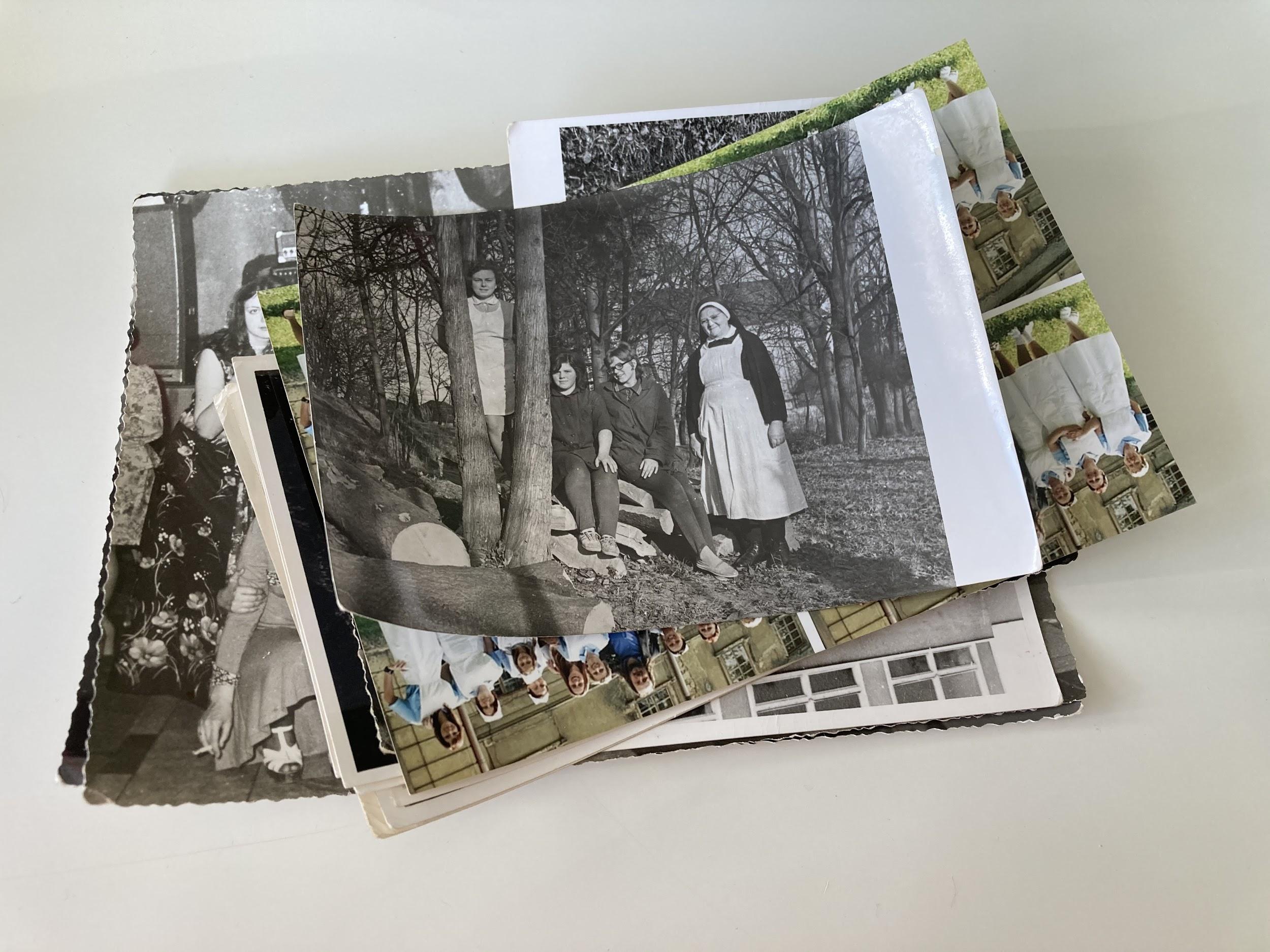 1973 - 1977
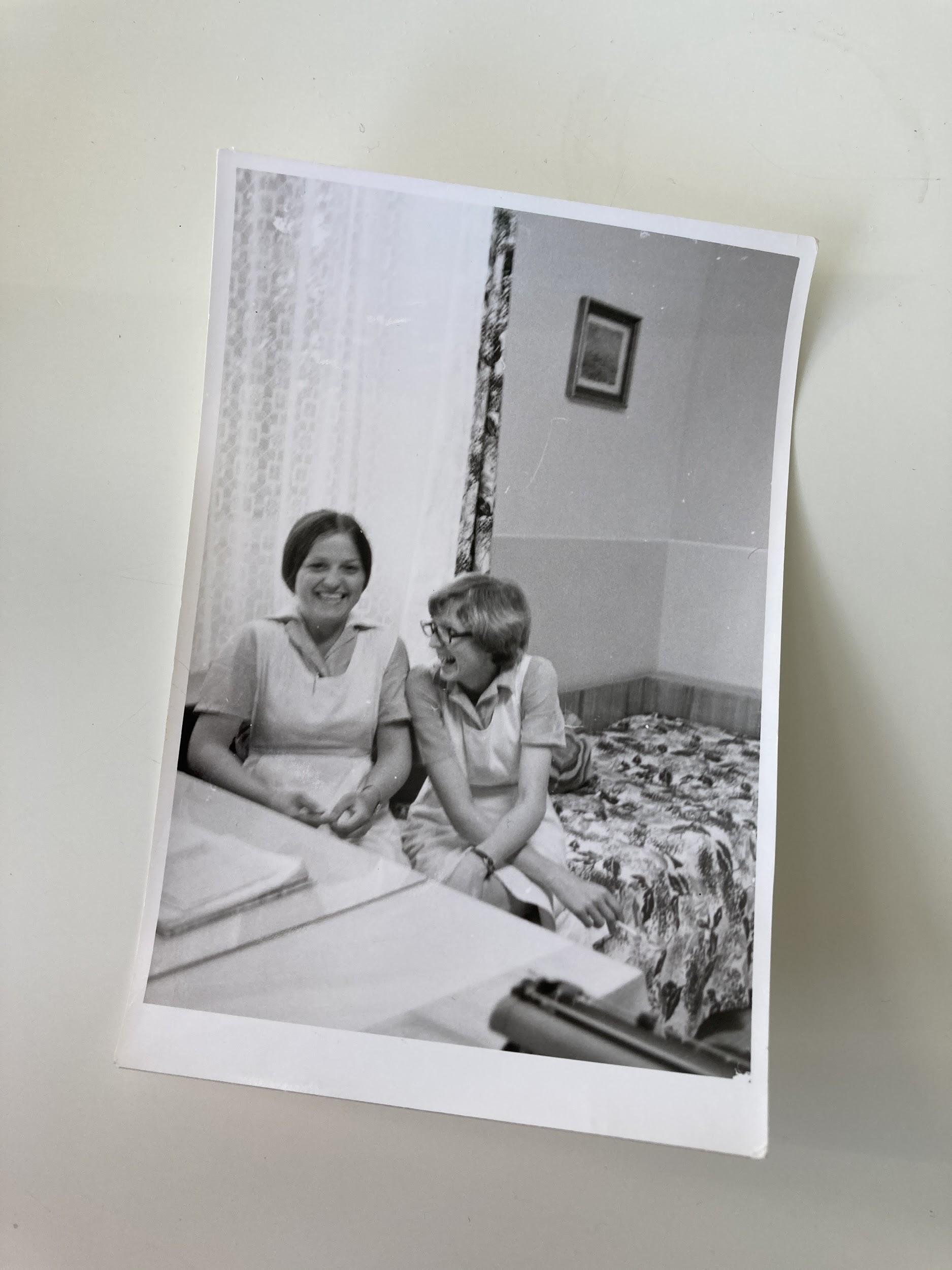 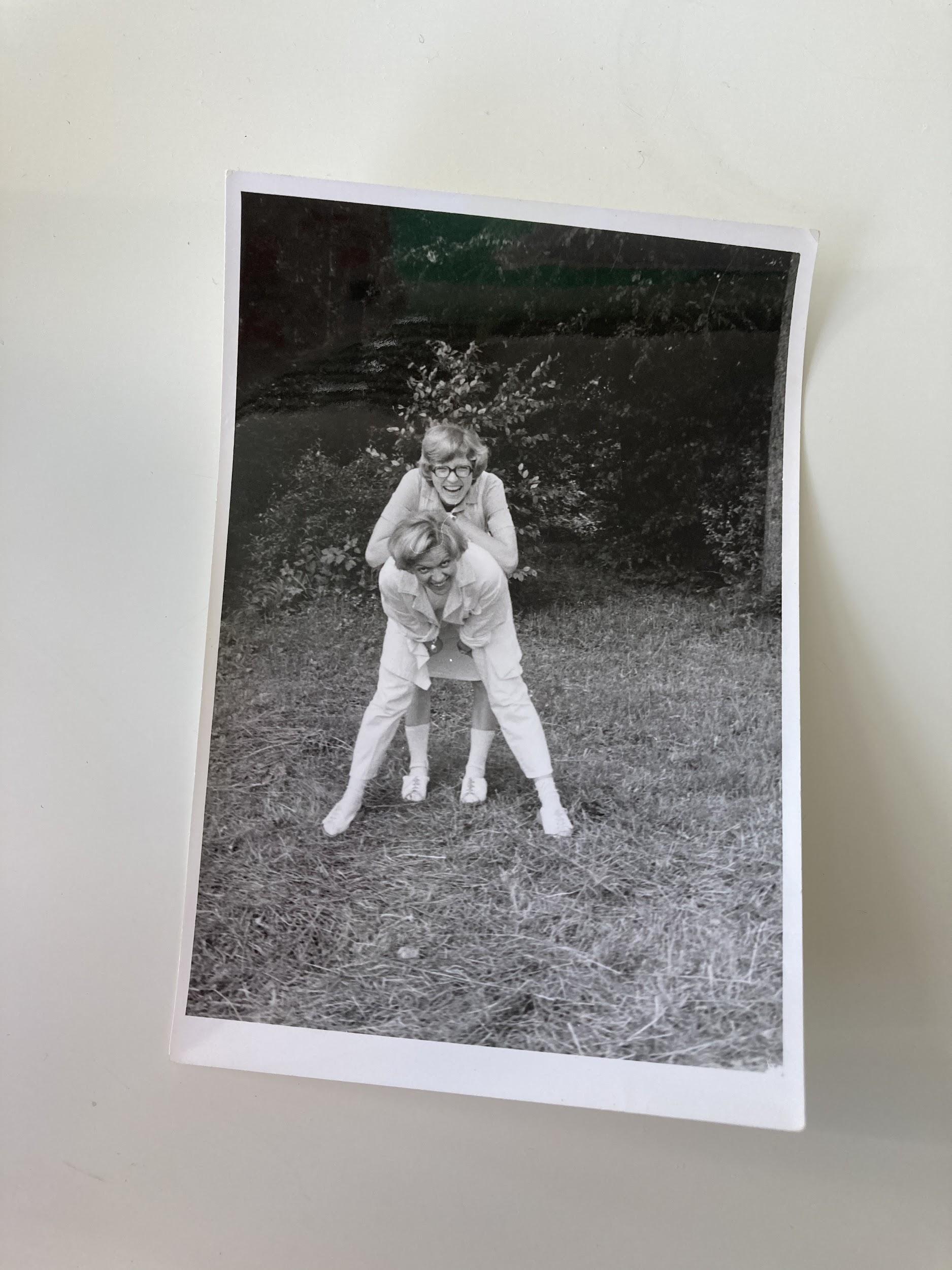 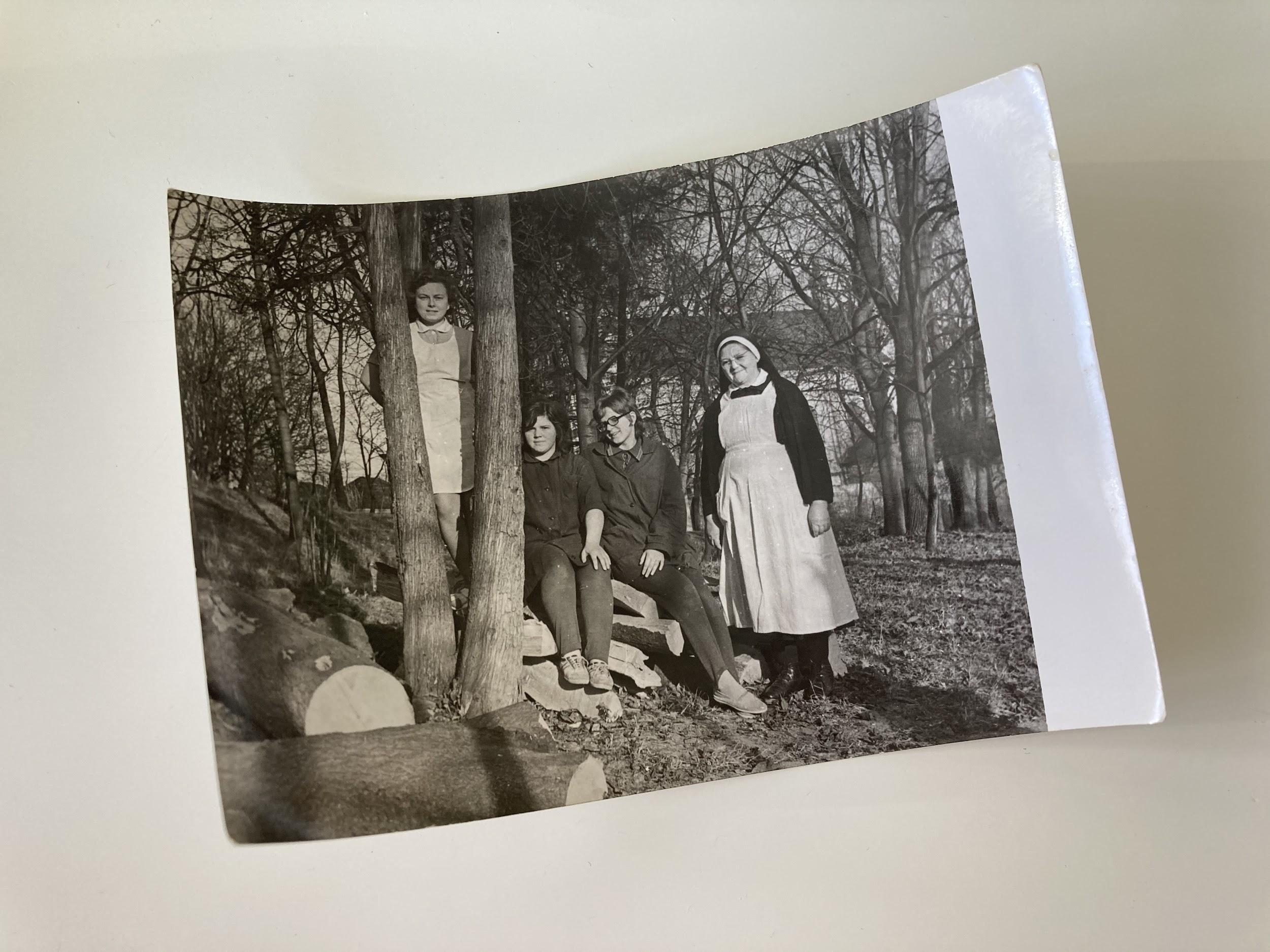 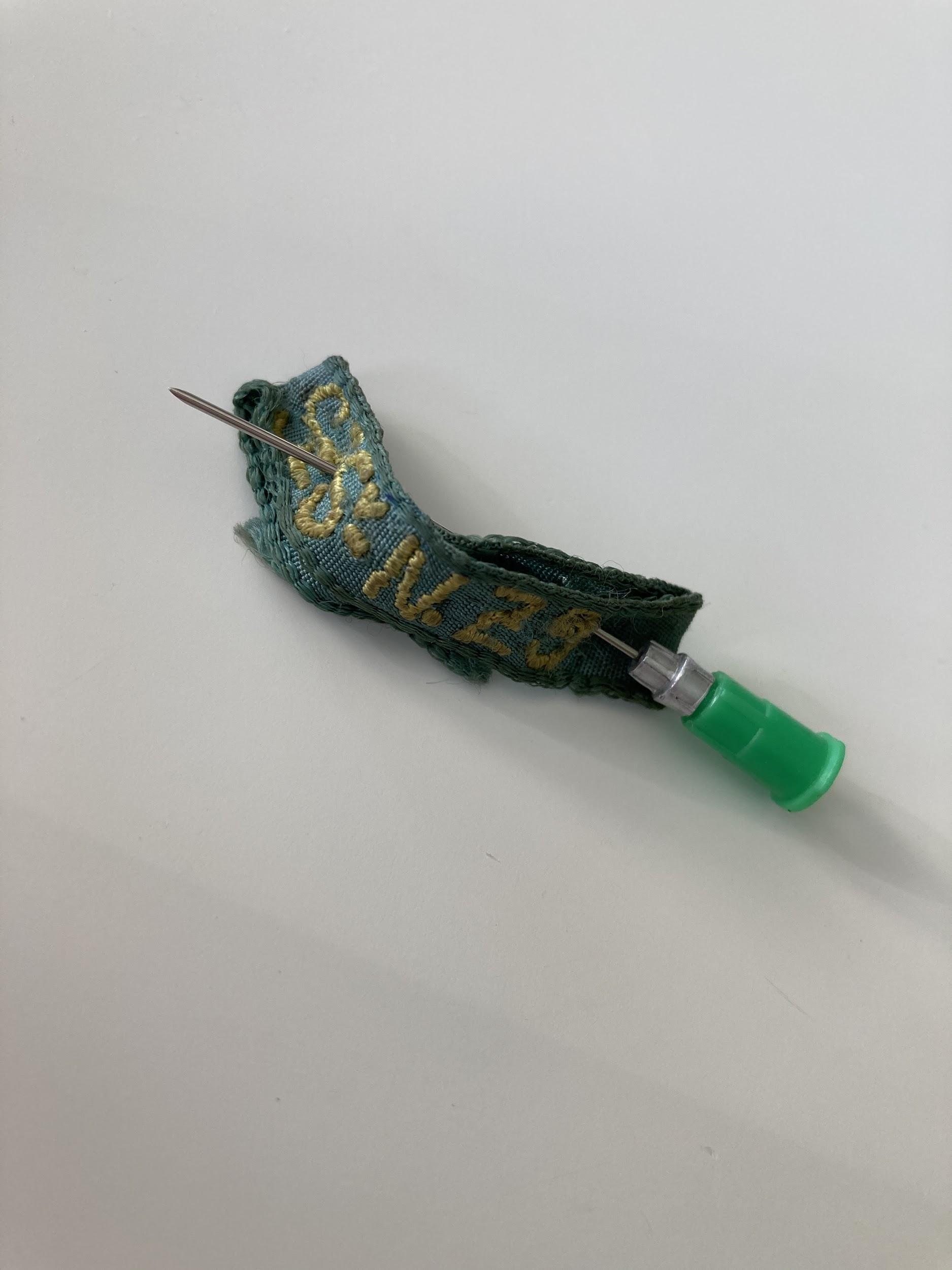 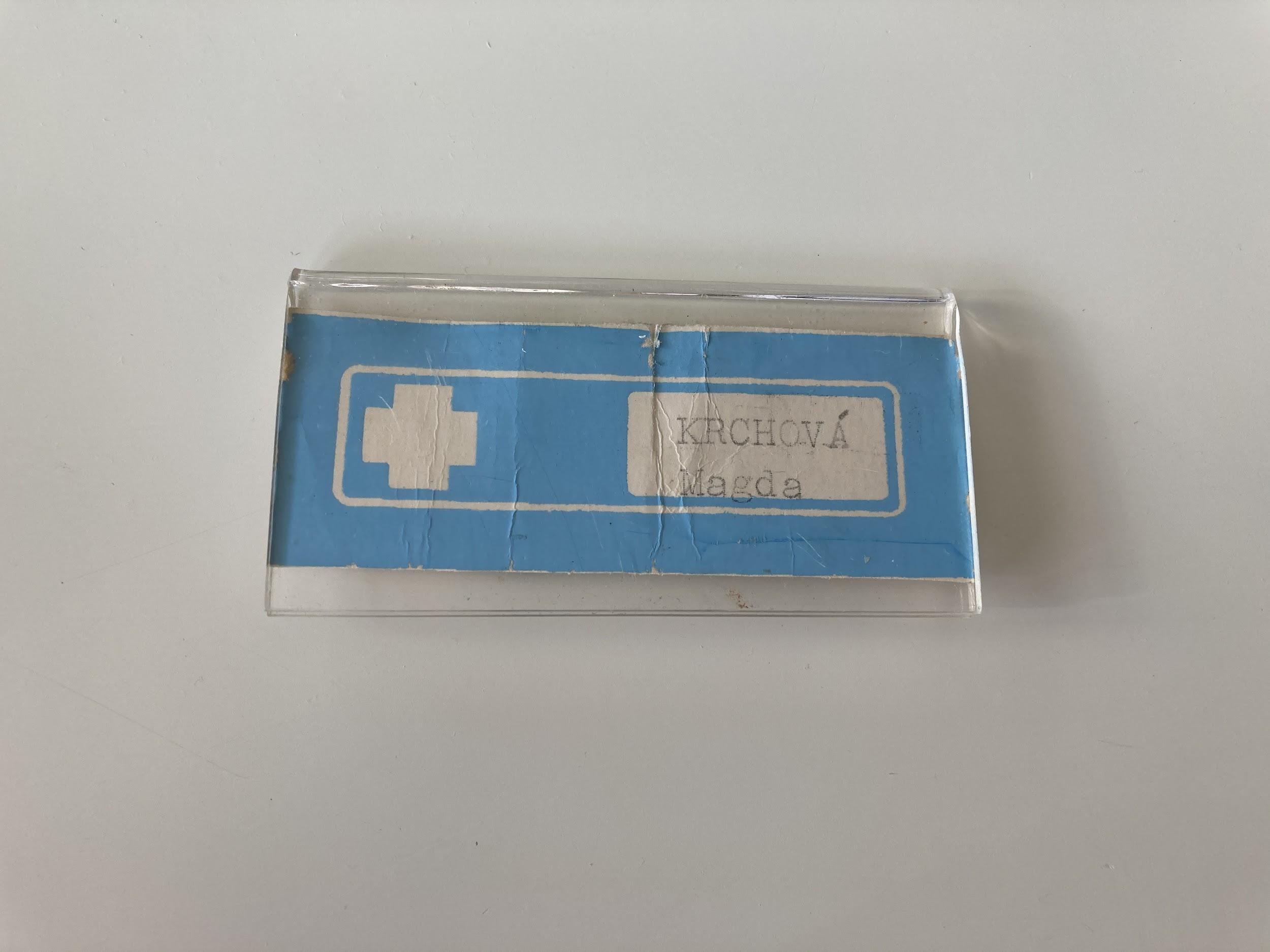 Menovka a stužka pri stužkování na konci štúdia
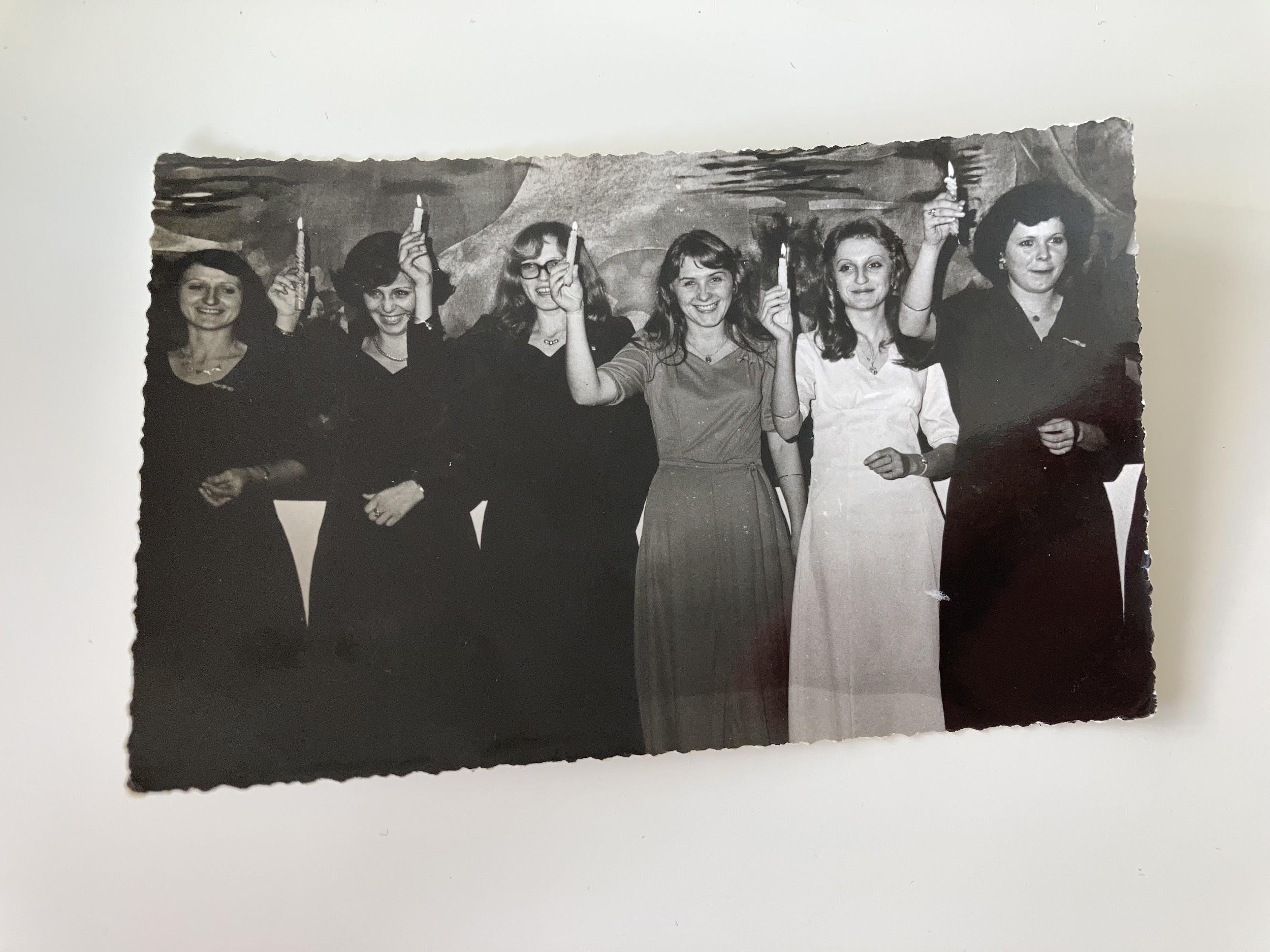 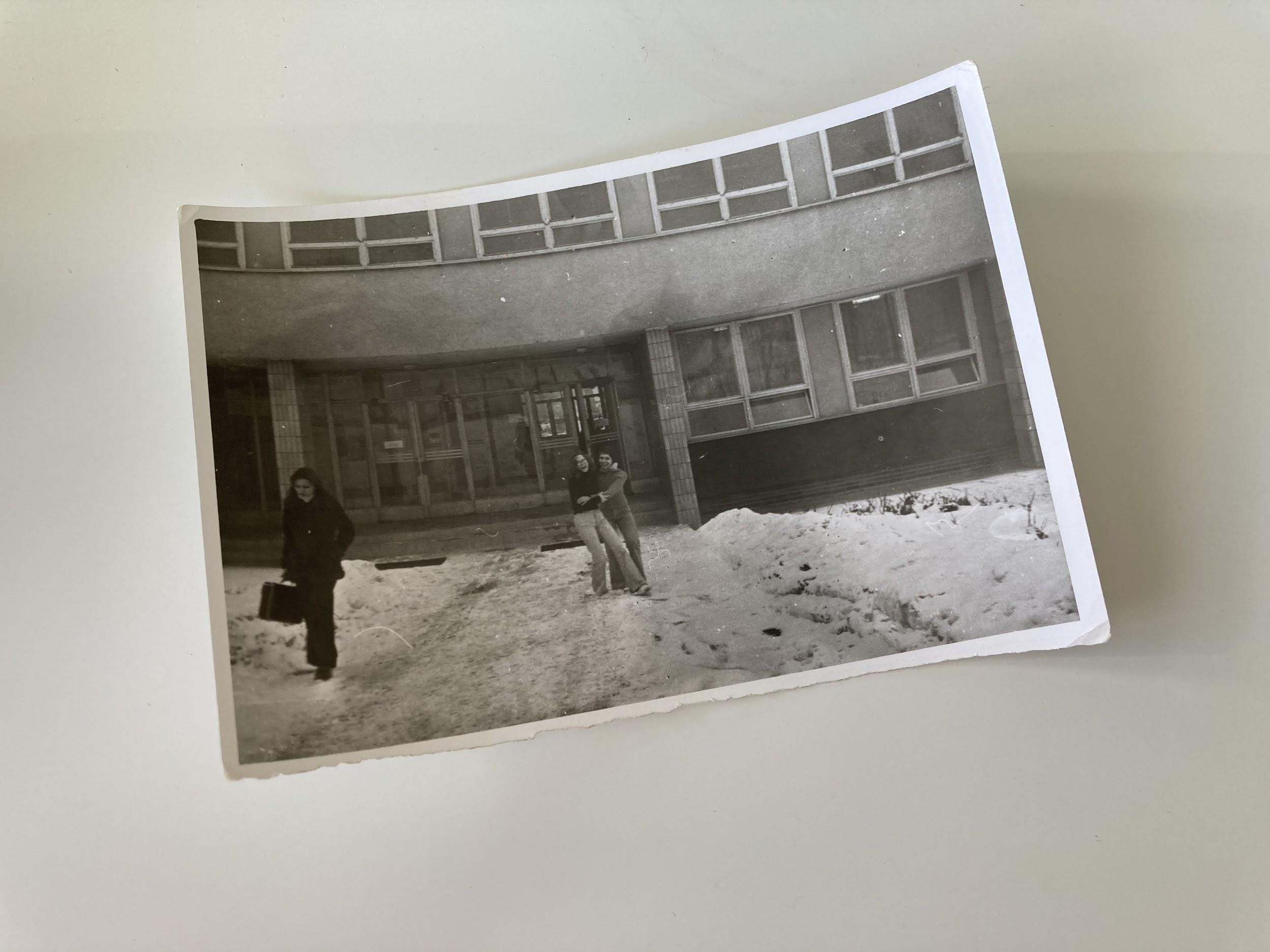 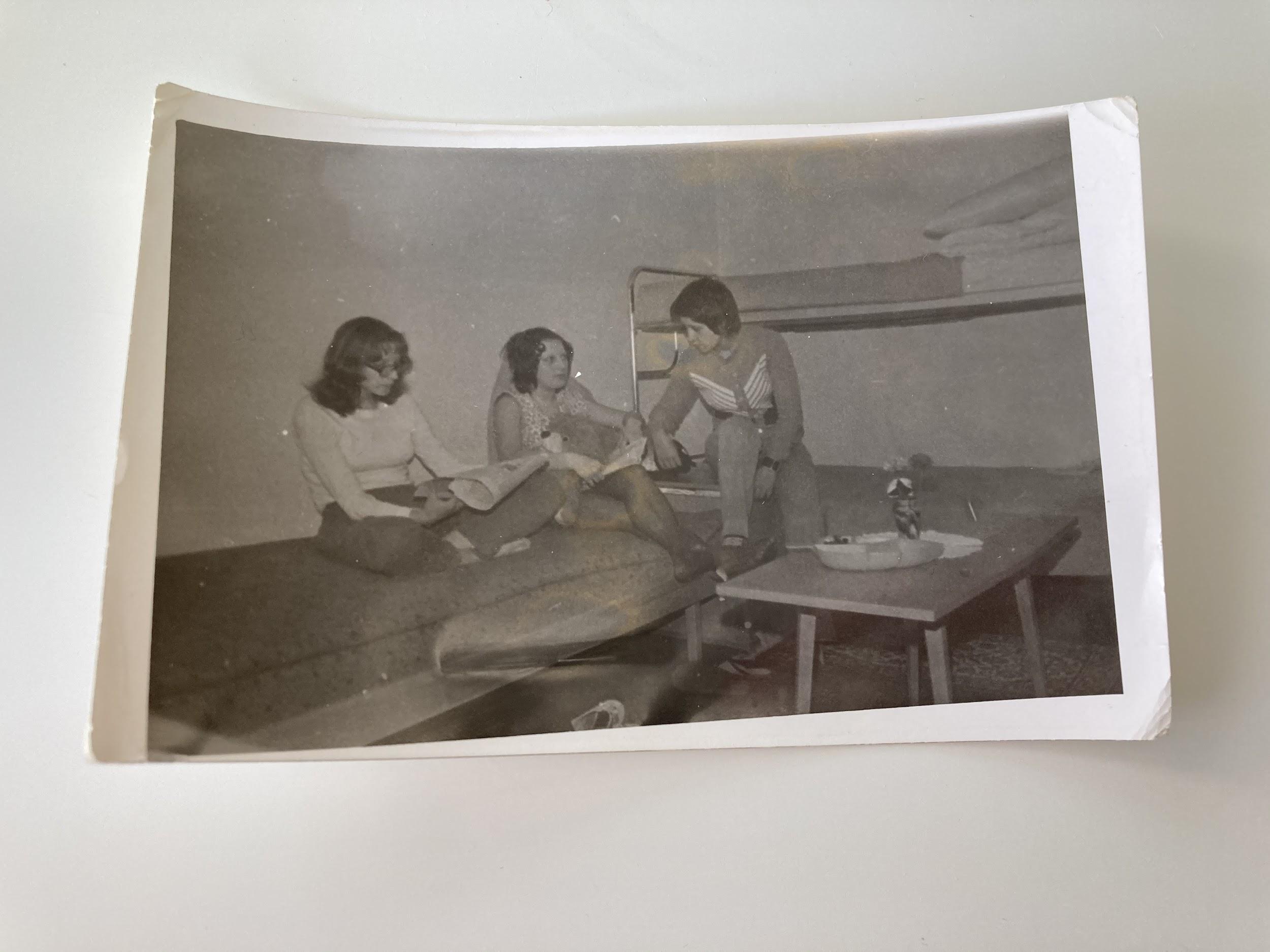 Na koleji
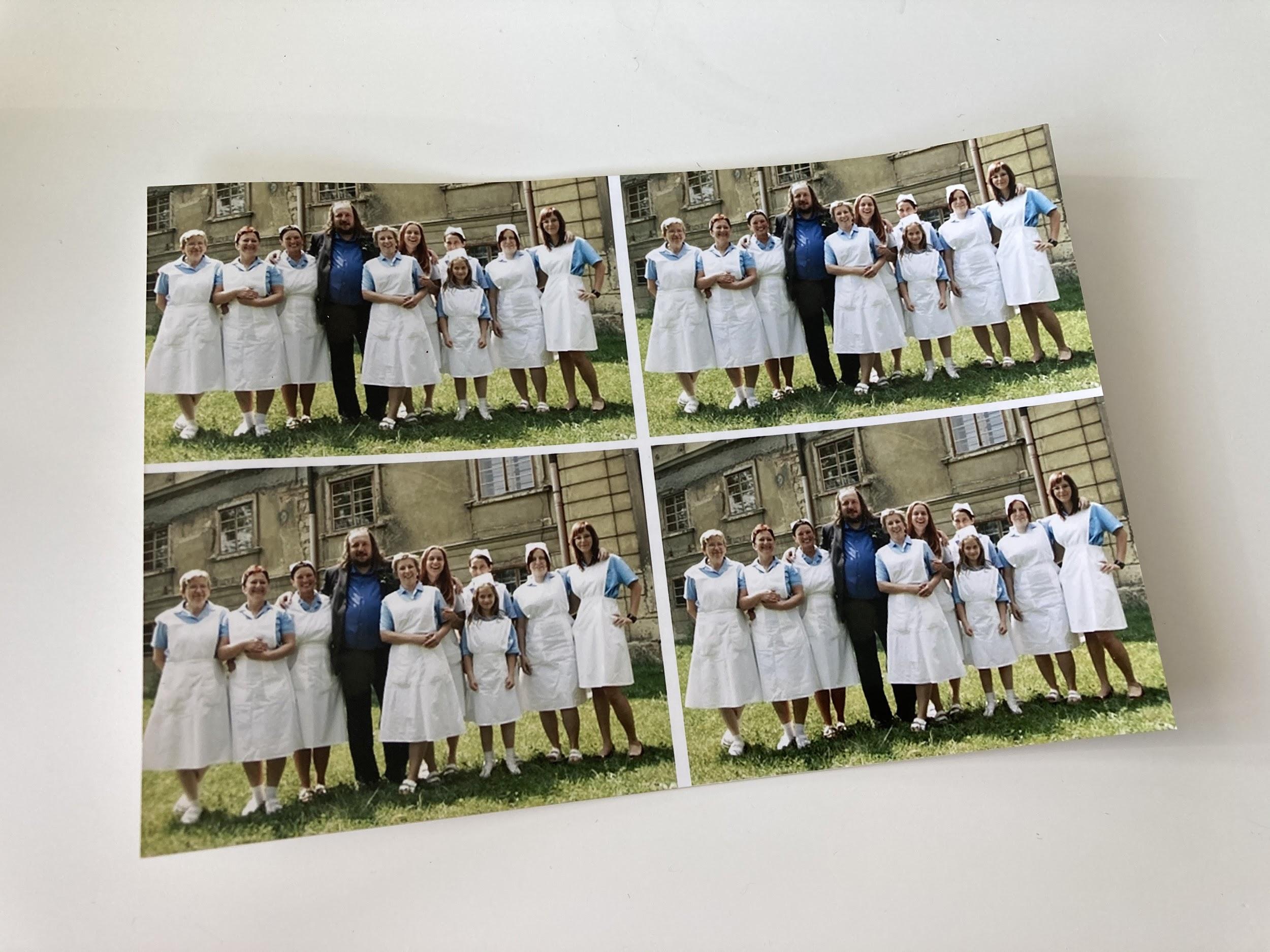 Psychiatria Kosmonosy
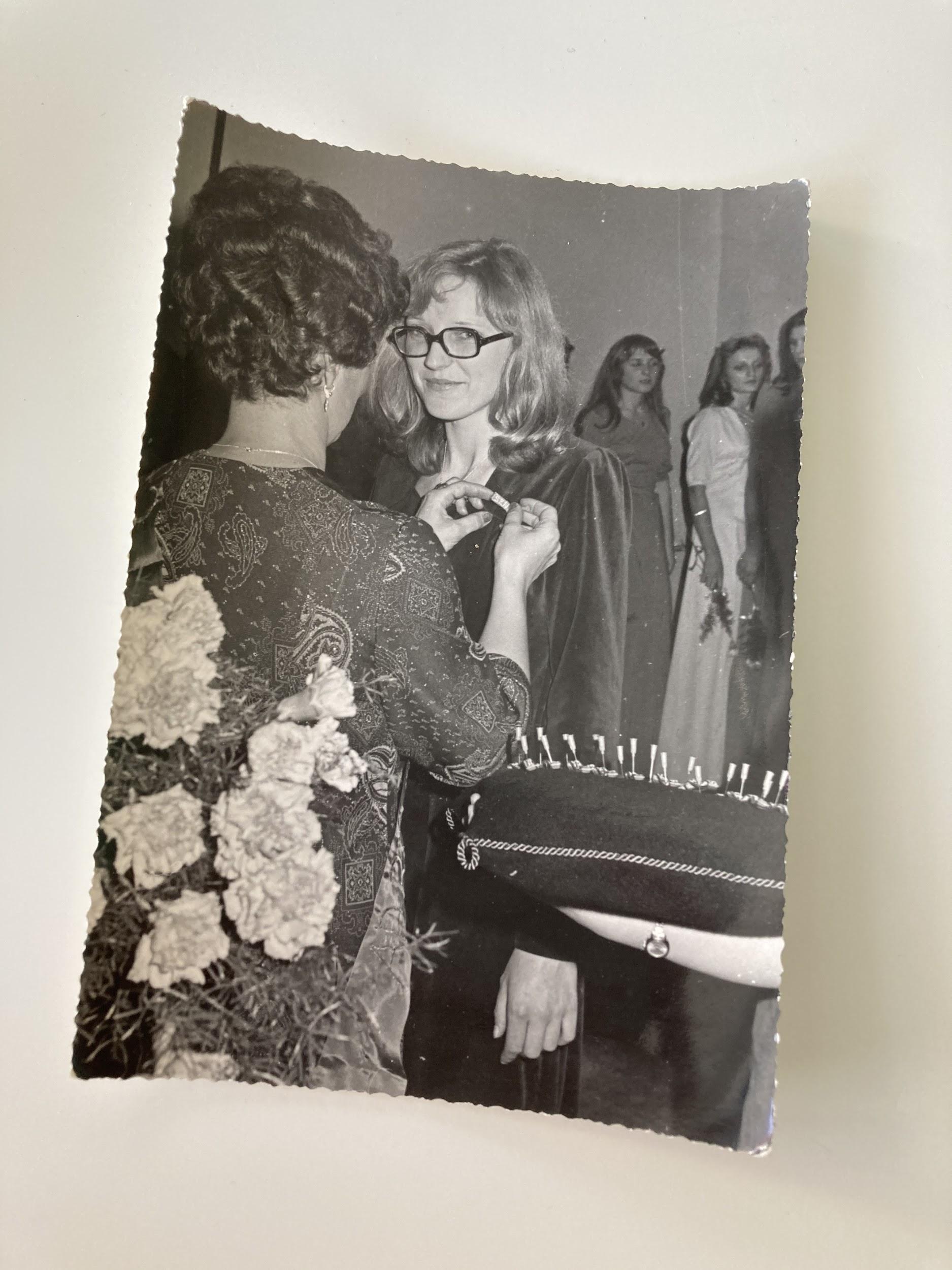 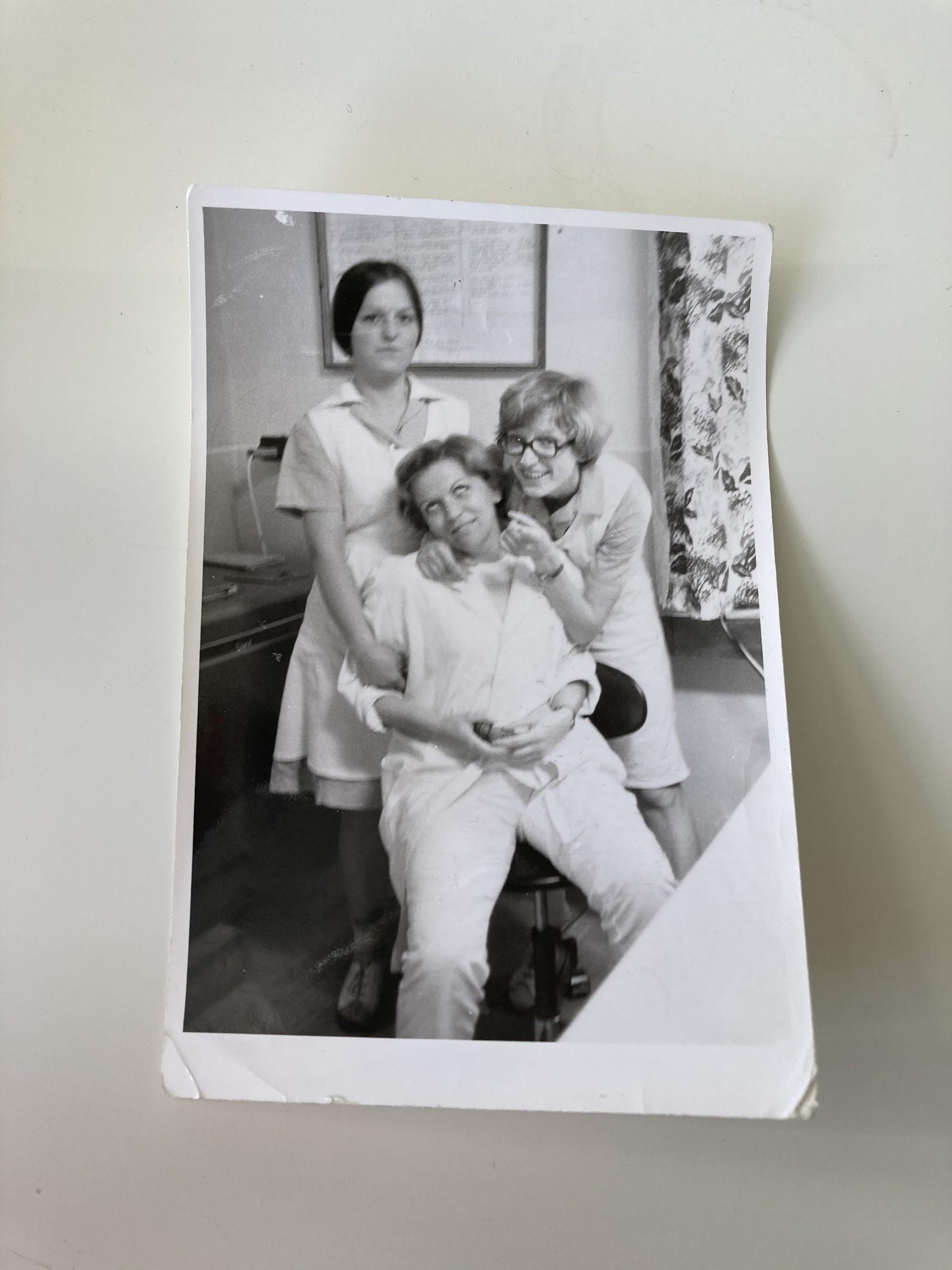 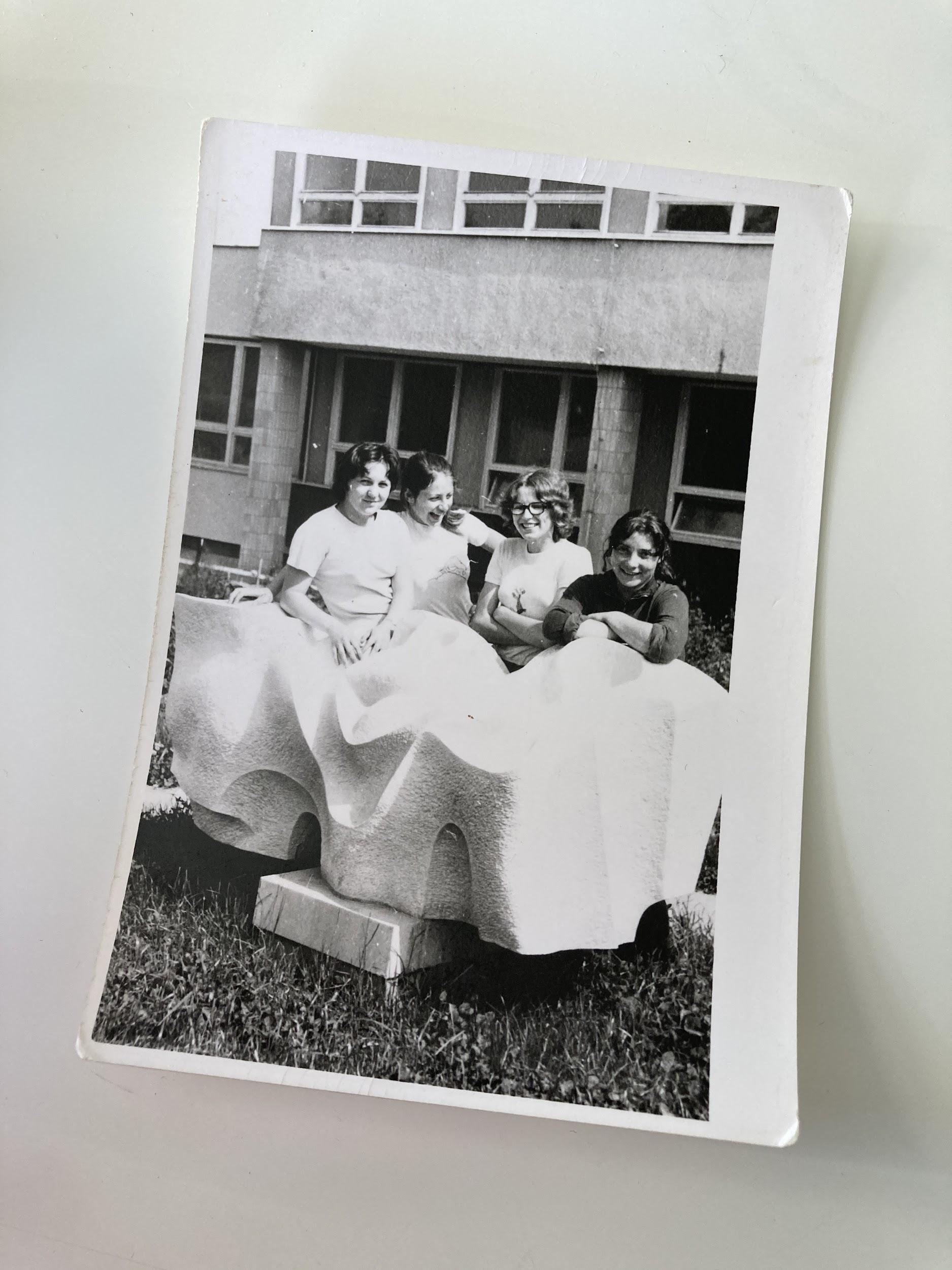 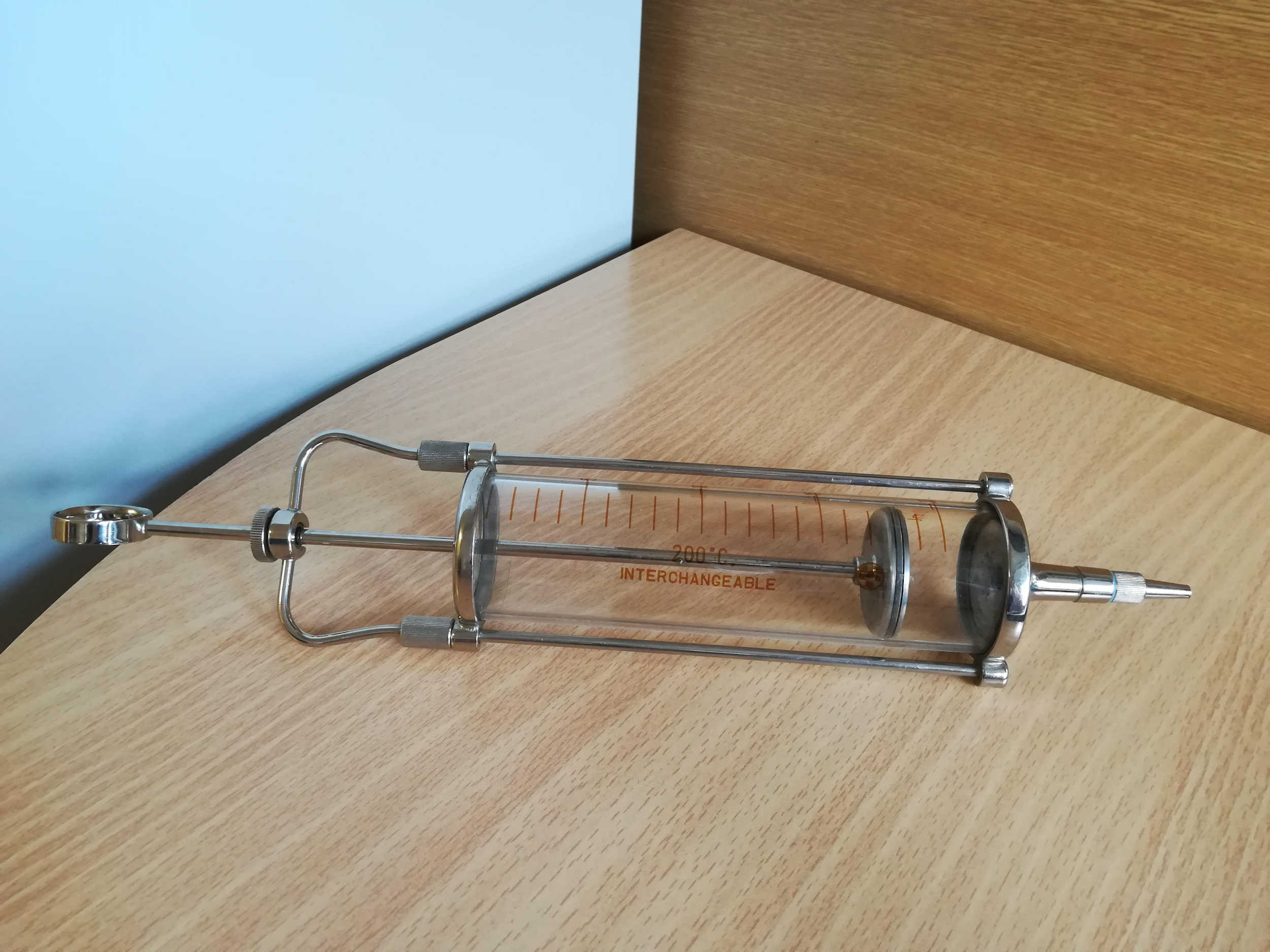 Skleňená injekční stříkačka
Pracovní uniforma
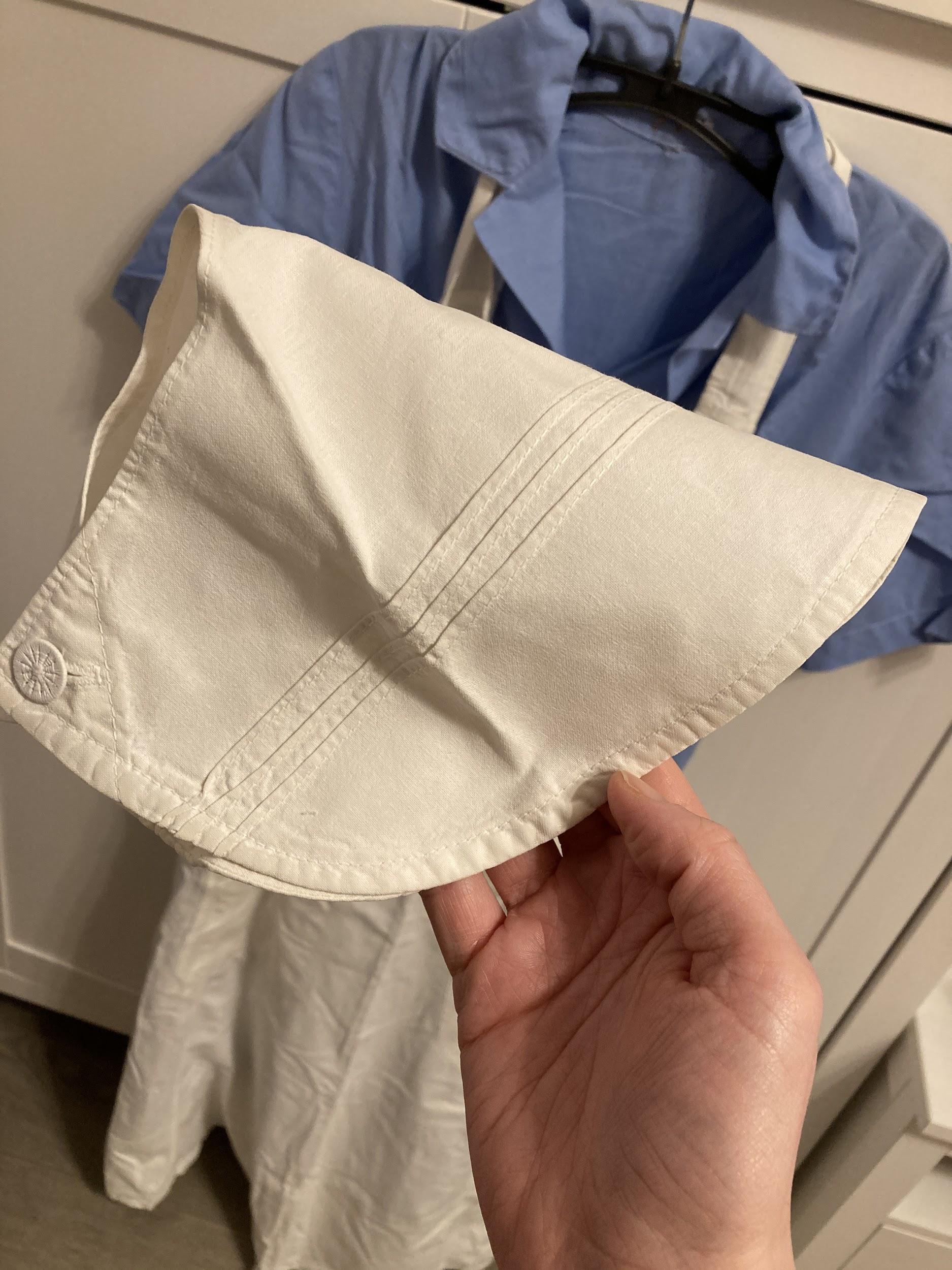 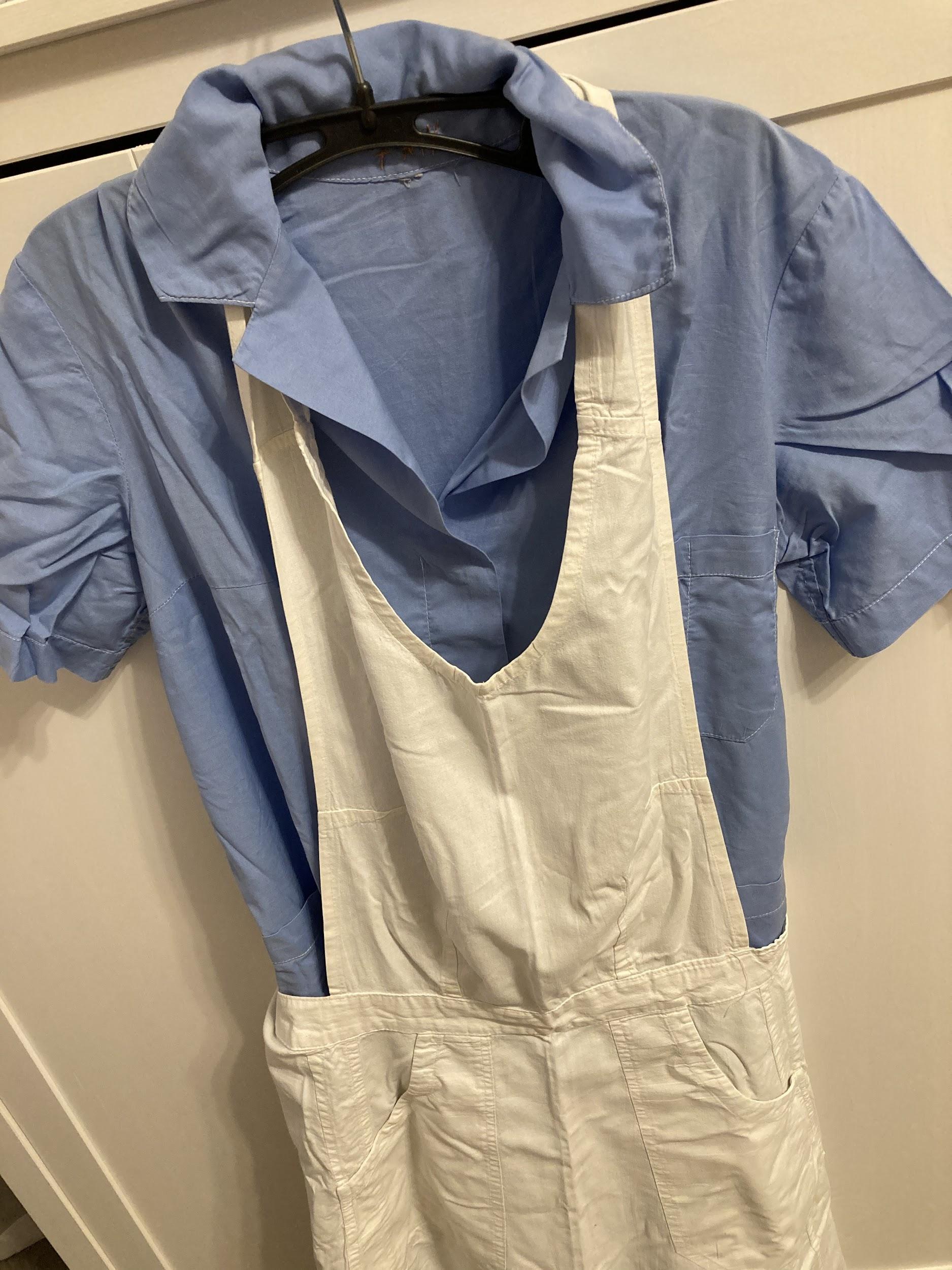 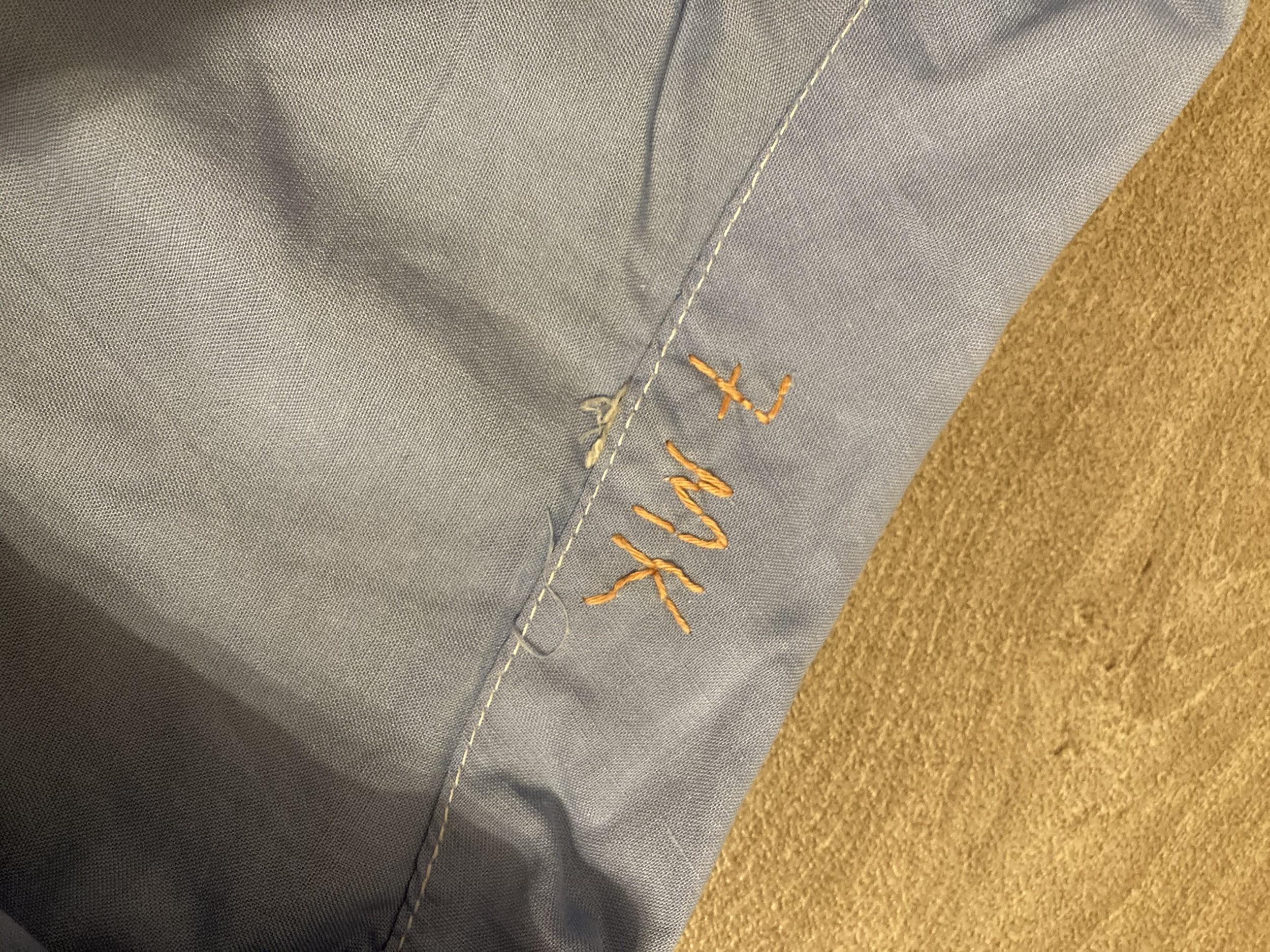 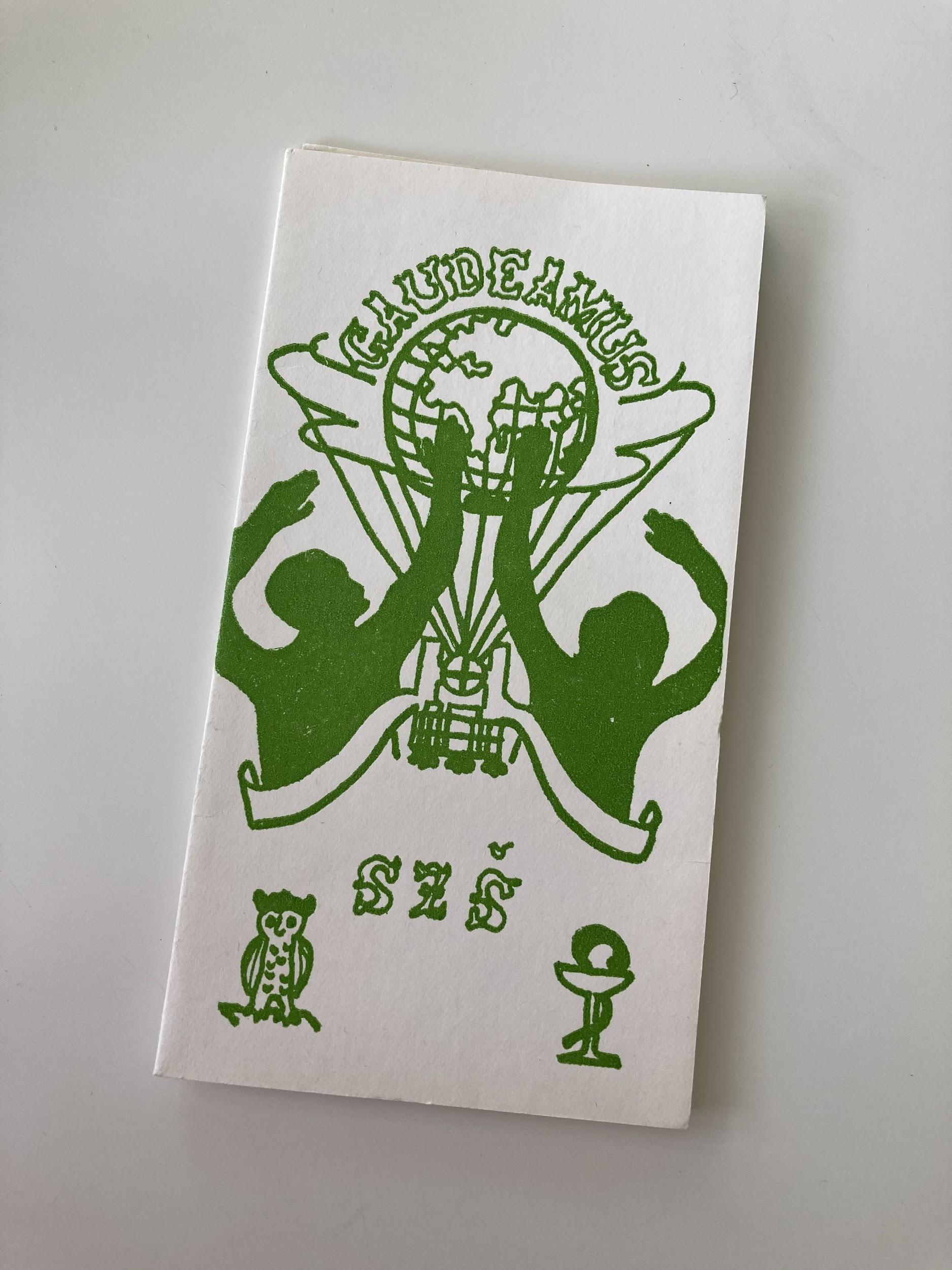 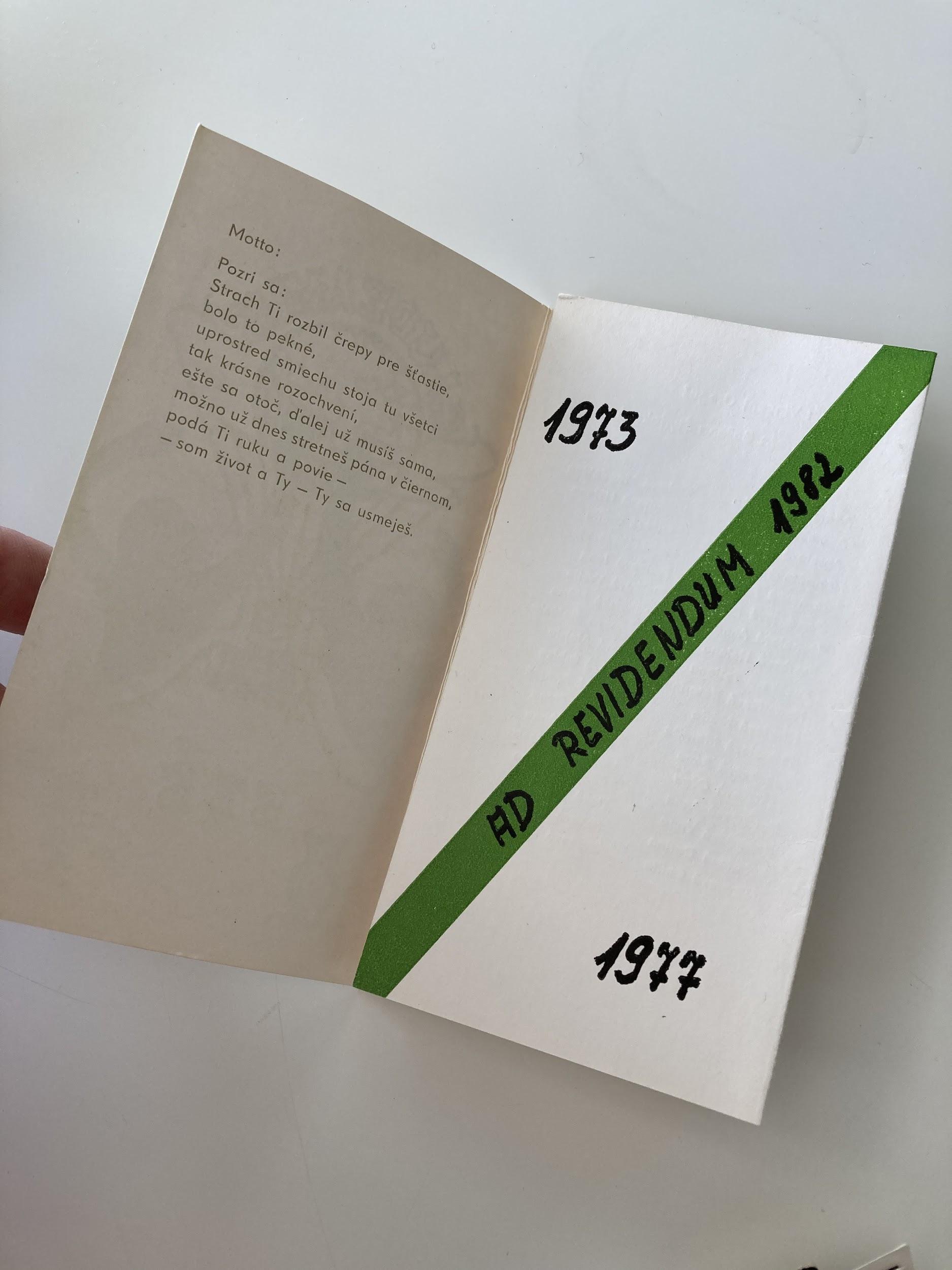 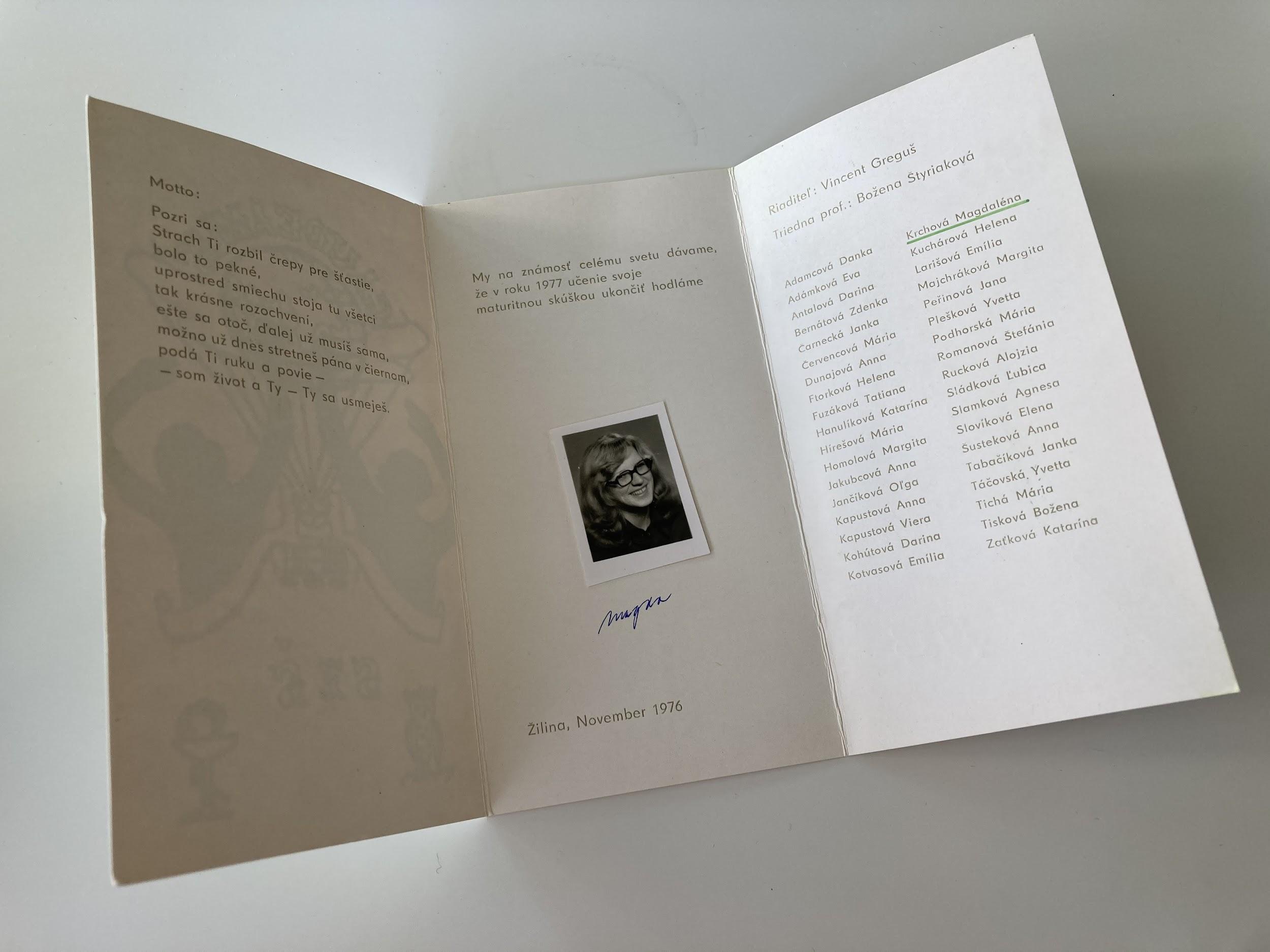 3. lékařská fakulta Univerzita Karlova
Teorie ošetřovatelství
Dominika Kráželová 
Všeobecná sestra - kombinovaná forma 
3. ročník
2020/2021